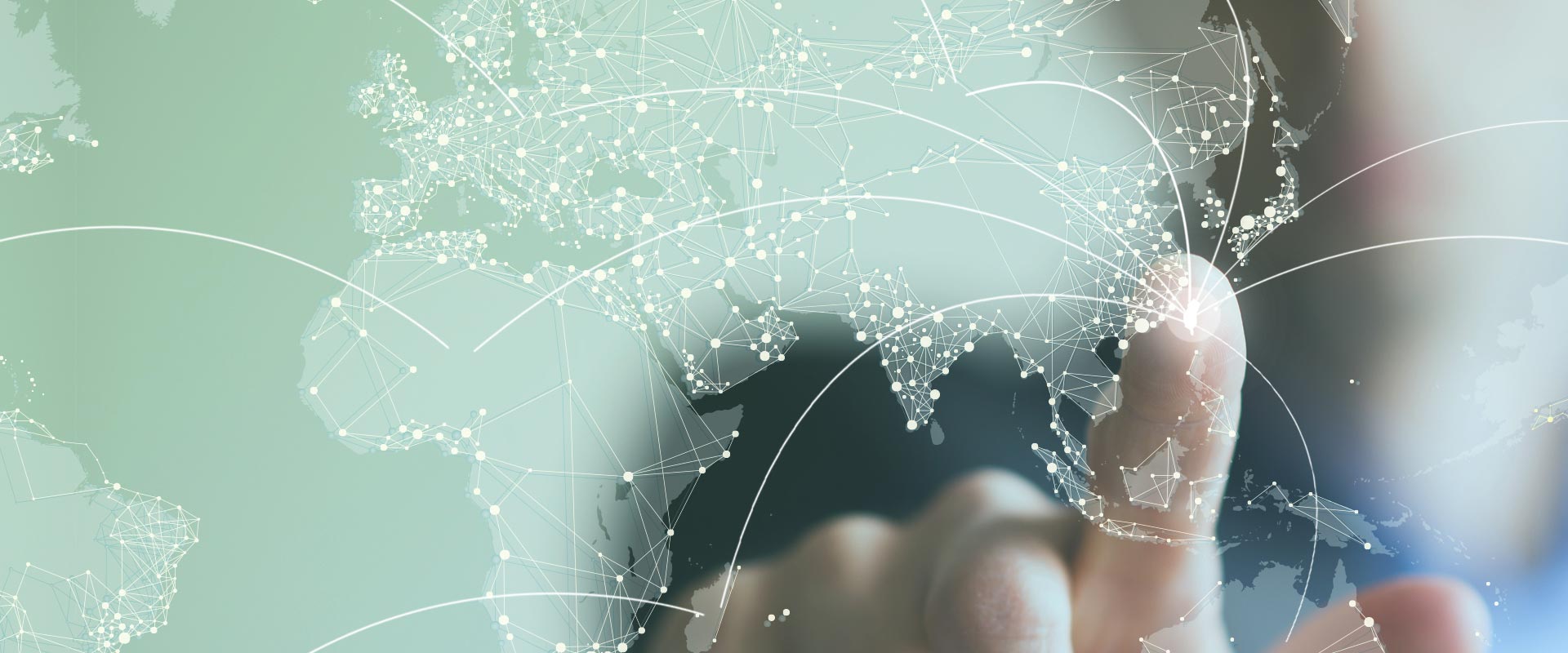 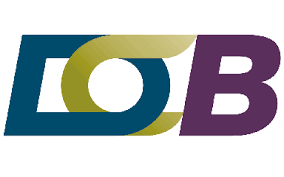 生醫前瞻技術國際推展專案 專案說明會
!!! 前瞻技術徵集 !!!
生技中心藥品商品化中心  Dec. 2022
台南場生技新藥國際媒合專案說明會
主辦單位：國家實驗研究院 科技政策研究與資訊中心 (STPI)
協辦單位：財團法人生物技術開發中心 藥品商品化中心 (DCB/DCC)
專案背景
專案目的
為積極協助臺灣生技醫療前瞻技術與國際市場鏈結，STPI特與DCC合作，期透過所設計之國際推展機制，拓展與海外生醫社群交流機會，提升國際產學合作可能。

國際推展雙軌機制
透過長期經營國際關係網絡，與Pharm Exec所公布2022排名前50大藥廠/生技公司進行媒合
於歐洲最大媒合活動BIO-Europe Spring 2023 (歐洲生技展春季場)進行技術上架與廠商媒合
專案時程
重要時程
生醫前瞻技術徵集：即日起112年1月19日下午 5 點
技術評估與遴選：112年1-2月
2022 Pharm Exec前50大藥廠/生技公司媒合： 112年2-3月
BIO-Europe Spring媒合：112年3月28-30日
生醫前瞻技術徵集
治療(主)領域：





研發階段：早期藥物探索(Drug Discovery)到臨床前(Preclinical Studies)
徵集時間：即日起至112年1月19日(四)下午 5 點止
4
生醫前瞻技術徵集
檢附資料 (非機密資訊)
技術清單 (線上填寫)
技術單頁簡介 (依格式填寫Word檔)
技術說明簡報 (如有需要再提供)
說明會中將就專案內容、資料撰寫方式，以及媒合注意事項進行較詳細描述，歡迎研究團隊參與！
5
技術徵集聯絡人:
[ILO經理聯繫方式]
專案聯絡人:
崔秀玲,
資深商務經理, 
藥品商品化中心 (DCC),
財團法人生物技術開發中心 (DCB)
ling@biip-dcc.org
ling0818@dcb.org.tw
02-26522677#27
Thank You